Notes on National Strategy Designing Israel's Borders
Chairman of the Knesset's Foreign Affairs and Defense Committee
MK Zvi Hauser

Israel National Defense College – September 2020
100 years that have been
25 years that will be
[Speaker Notes: אני רוצה לדבר היום על 125 שנים – 100 שהיו ו-25 שיהיו
הרצאתי תתחלק לשלוש תקופות זמן, שניים בעבר והשלישית צופה פני עתיד
אפתח בסקירה היסטורית קצרה שתניח את התשתית העובדתית ואת הרקע
אתעכב על נוסחת ניהול הסיכונים שישראל פעלה לאורה ב-40 השנים האחרונות
לאחר מכן אדון בצורך בשינוי תפיסה, באימוץ נוסחת ניהול סיכונים ופרדיגמות חדשות.]
Design of Israel’s Borders Over the Years
1973
2020
2045
1920
Territory for Promoting Peace
Territory for Asserting Sovereignty
?
[Speaker Notes: אלה שלושת מקטעי שאדון בהם בפניכם (להציג את שני המקטעים הראשונים).
נפתח במקטע הראשון 1920-1973]
On the Way to a State – The State that is on the Way - Border Design
Yom Kippur War
San Remo Conference
UN Resolution 181
War of Attrition
1973
1947
1920
1967-70
The War of Establishment of a State
Independence
1967
1922
1956
Six Day War
1948-9
Detachment of East Trans Jordan
Sinai War
1920-1973 Epilogue
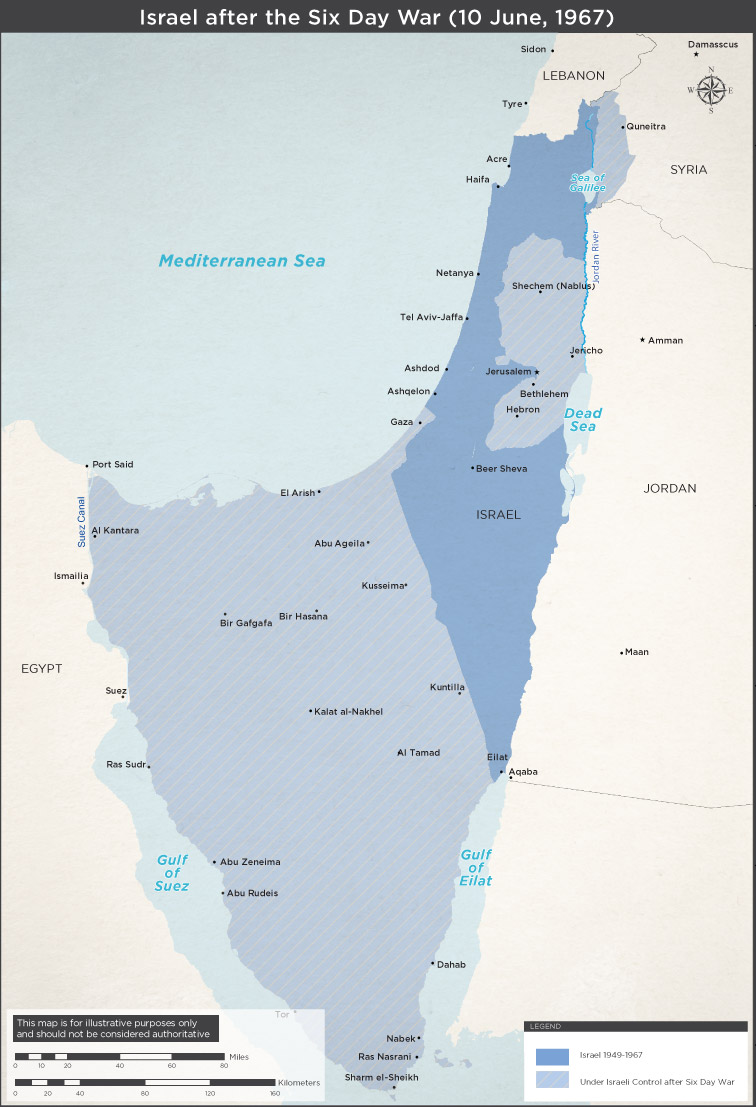 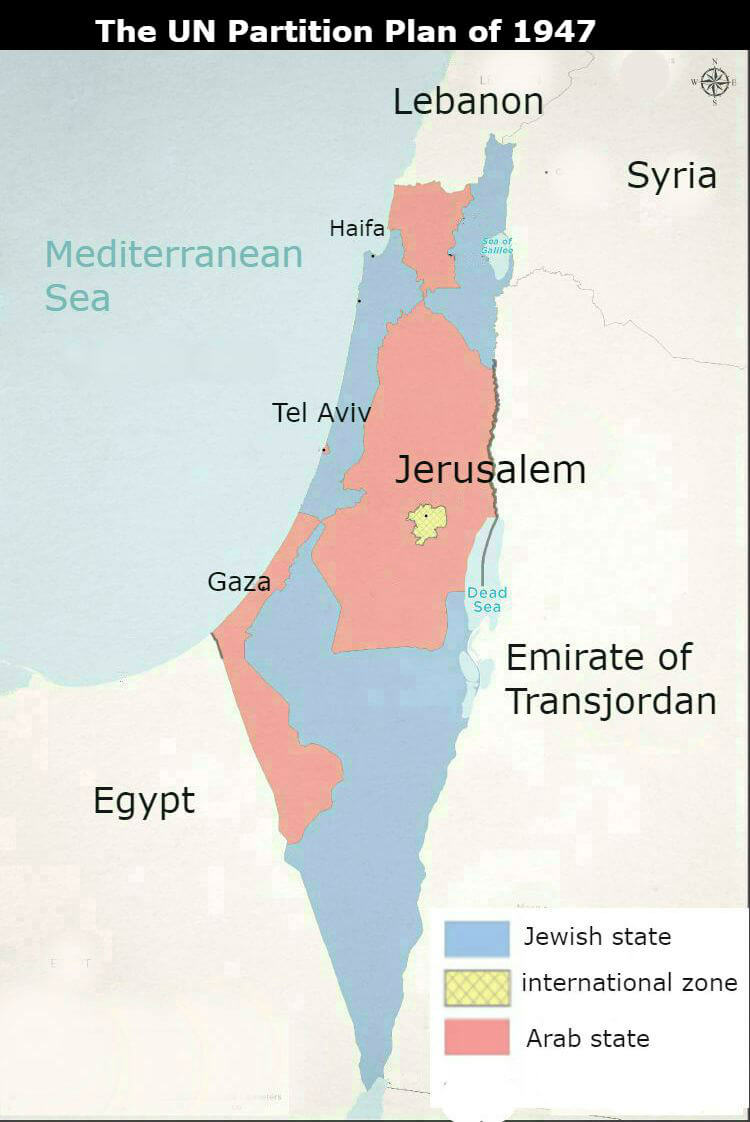 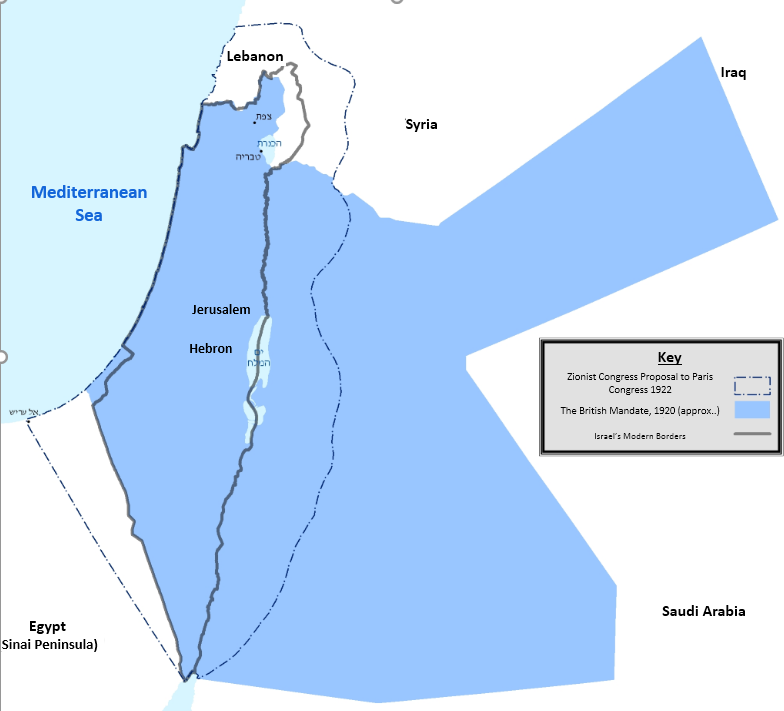 [Speaker Notes: שש שנים אחרי מלחמת ששת הימים פורצת מלחמת יום כיפור]
Watershed Line
The Yom Kippur War – “A Watershed Line” in the political history of the Zionist movement.
For about 50 years, the Zionist leadership focused on territorial consolidation and shaping borders as a core component of national perception;
In the next 50 years, national efforts would focus on shaping peace arrangements as a basis for a new conception of national security.
[Speaker Notes: שש שנים אחרי מלחמת ששת הימים פורצת מלחמת יום כיפור]
Design of Israel’s Borders Over the Years
1973
2020
2045
1920
Territory for Achieving Peace
Territory for Border Shaping
?
[Speaker Notes: אלה שלושת מקטעי שאדון בהם בפניכם (להציג את שני המקטעים הראשונים).
נפתח במקטע הראשון 1920-1973]
Design of Israel’s Borders Over the Years
1973
2020
2045
1920
Territory for Achieving Peace
Territory for Border Shaping
?
[Speaker Notes: אלה שלושת מקטעי שאדון בהם בפניכם (להציג את שני המקטעים הראשונים).
נפתח במקטע הראשון 1920-1973]
“Territories in exchange for Peace”
Yom Kippur War
Trump Plan
Camp David
Withdrawal from Sinai
The Oslo Accords
Netanyahu-Golan
2020
Olmert-Livni
2000
2011
1982
1993
1973
2007
2014
2008
2005
1996
1974
1992
Kerry Initiative
Erdogan-Golan
Disengagement
Separation of Powers Agreements
Hebron Agreement
Negotiations on the Golan (Rabin)
*Peace agreement: Egypt, Jordan; Temporary arrangement with the PA
Withdrawals Made by Israel 1973-2005
70’s | Separation agreements in Sinai and the Golan
80’s | Full withdrawal from Sinai - evacuation of about 3,000 people
90’s | Oslo Accords - Israeli withdrawal from about 40% of Judea and Samaria (about 95% of the Palestinian population). 
2005 | Full withdrawal from Gaza - evacuation of about 9,000 people.
Continuous Readiness for Unfulfilled Withdrawals
Golan Heights I Peace Deposit
1992 (Rabin), 1996 (Netanyahu), 2000 (Barak), 2008 (Olmert), 2010 (Netanyahu) 
Jerusalem and Judea and Samaria (after Oslo)
2000 | Camp David and the Clinton Outline
2002 | President Bush's Road Map
2006-2008 | Olmert - Abu Mazen Agreements
2014 | Kerry Plan
Territories in exchange for Peace I 
  The Development of the Paradigm
73’-79’
Territorial compromise
Security boundaries
(‘Alon’ Plan)
79’-93’
Territories in exchange for Peace

Palestinian Autonomy
‘09-’12
Two States for Two Nations

Recognition of a Jewish State

(Bar Ilan)
93-’09’
Two countries

1967 Lines
Oslo
'79 -'73
Territorial compromise
Security boundaries
Yom Kippur War
Trump Plan
2020
1973
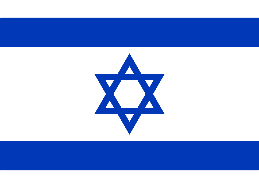 Withdrawal from Sinai
The Oslo Accords
Netanyahu-Golan
Olmert-Livni
Camp David
2000
2007
2011
1982
1993
Hamas Gaza
Arab Spring
Trump Plan
2006
2011
2020
2014
2014
2008
2008
2005
2005
1973
1996
1996
1974
1974
1992
1992
Kerry Initiative
Kerry Initiative
Erdogan-Golan
Erdogan-Golan
Disengagement
Disengagement
Separation of Powers Agreements
Separation of Powers Agreements
Hebron Agreement
Hebron Agreement
Negotiations on the Golan (Rabin)
Negotiations on the Golan (Rabin)
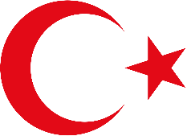 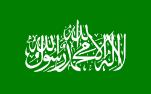 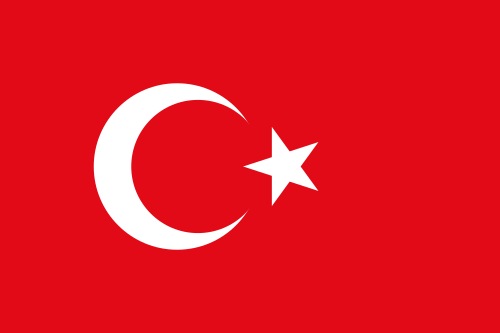 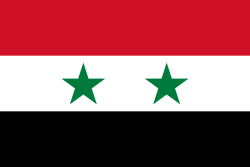 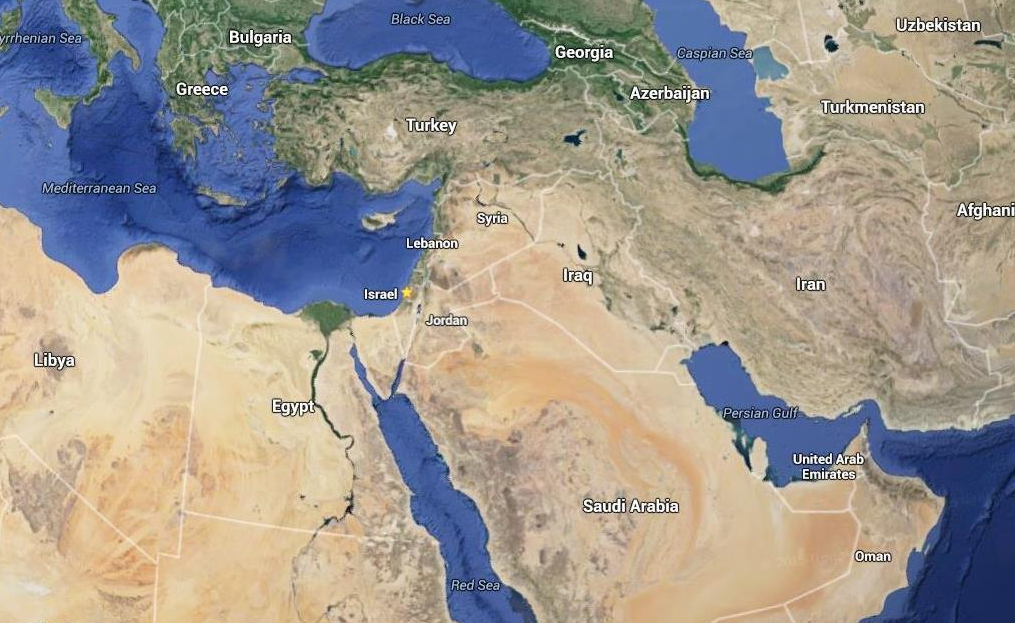 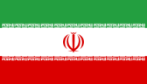 2003
2015
1979
Erdogan Elected
Iran in Syria
Revolution in Iran
[Speaker Notes: כעת, אני רוצה להשאיר את ציר הזמן הישראלי ובמקביל לסקור את ציר הזמן האזורי המקביל]
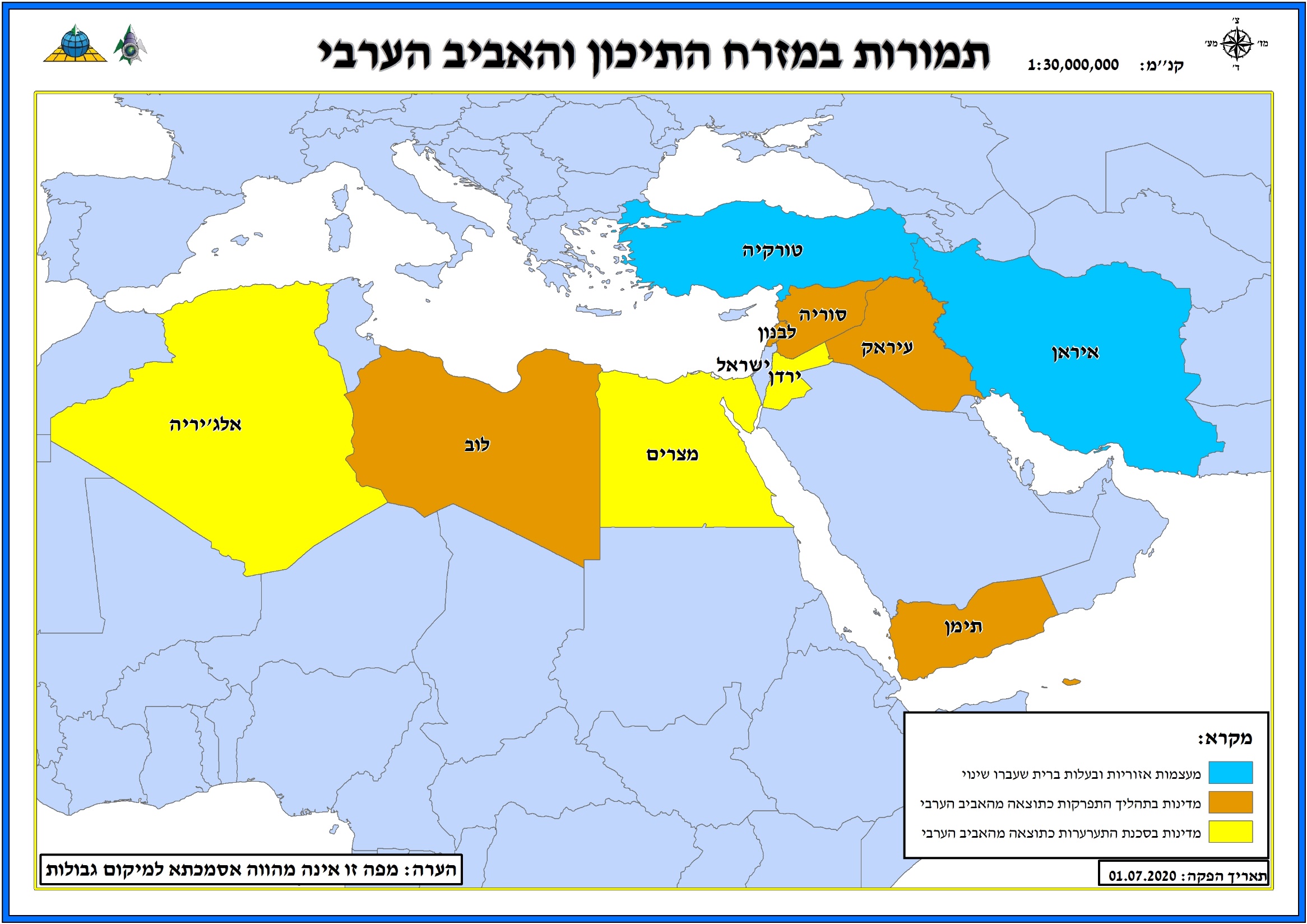 Changes in the Middle East and the Arab Spring
Turkey
Syria
Lebanon
Iran
Iraq
Israel
Jordan
Algeria
Libya
Egypt
Yemen
Key:
Countries in danger of internal uprisings as a result of the Arab Spring
Regional Powers and Alliances that went through change
Countries in the Process of Dissolution as a result of the Arab Spring
Note: This Map is Not an Official Reference of Border Locations
Date of Publishing: 1.7.2020
[Speaker Notes: כחול: מעצמות אזוריות ידידותיות שהפכו עויינות
כתום: מדינות מפורקות כתוצאה מה'אביב הערבי'
צהוב: מדינות "מתנדנדות"]
Despite Everything: “Territories in exchange for Peace”
Israeli Society I Willingness to compromise - giving up 'constitutive territory' while risking social cohesion

Four decades I The risk management formula is growing

Despite all the bumps and hardships, since 1973, Israel has chosen to adopt the paradigm: “Territories in exchange for Peace”.
Design of Israel’s Borders Over the Years
2020
1973
2045
1920
Territory for Achieving Peace
?
Territory for Border Shaping
Design of Israel’s Borders Over the Years
1920
2020
1973
2045
Territory for Achieving Peace
?
Territory for Border Shaping
[Speaker Notes: כאן אני מסיים את הסקירה ההיסטורית. 
אחרי שהנחנו את התשתית העובדתית נעבור למבט צופה פני עתיד: מה צריכה להיות תפיסת הביטחון הלאומי המעודכנת של ישראל? שהיא פועל יוצא של נוסחת ניהול עדכנית.]
Changes in Reality
2012-2020
Surrender of territory in exchange for a chance to achieve peace and normalization with the Arab world
Risk management formula that enhances chronic instability, technological acceleration and conscious radicalization.
[Speaker Notes: נוצר הכרח לאמץ נוסחת ניהול סיכונים עדכנית אשר נגזרת ממנה תפיסת ביטחון לאומי.
תכנית טראמפ והצעדים שקדמו לה הם נקודת המפנה.]
Trump Plan
2020
Changing borders
Denial of population transfer
Demilitarization of missiles and rockets
Trump Plan
2020
Changing borders
Denial of population transfer
Demilitarization of missiles and rockets
Trump Plan
Changing borders
2020
Eastern Borders : Golan Heights, Jordan Valley - under Israeli Sovereignty.
Regional Security and Stability Considerations Balance International law
Drafts instead of Tanks
Palestinian Perception I Reversing the equation, time works against us
Parallel Lifeline
Changing Borders | 
Future Regional Perspective
Recognition of the Golan Heights I  A small step for Israel, a huge step for the Middle East.
Sykes-Pico> The Arab Spring | A historical Process rolling along.
The Holiness of Boundaries | Impacts on Europe and the need for new thinking.
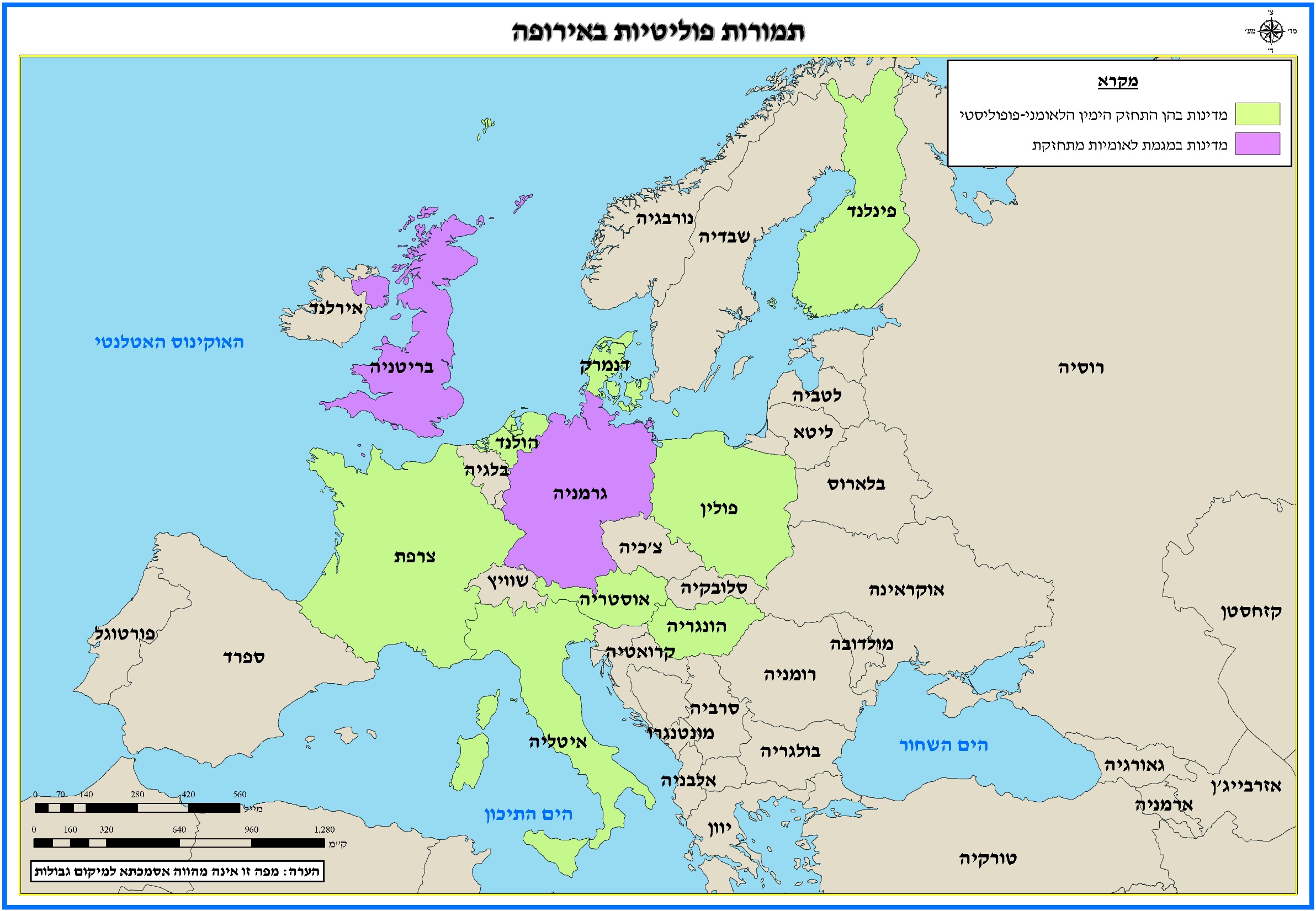 Political Changes in Europe
Key:
Strong Right winged  Parties
States with right winges trends
Finland
Norway
Sweden
Ireland
Atlantic Ocean
Denmark
Russia
UK
Latvia
Lithuania
Netherland
Belgium
Belarus
Germany
Poland
France
Czech
Slovakia
Switzerland
Ukraine
Austria
Kazakhstan
Hungary
Portugal
Moldova
Croatia
Spain
Romania
Serbia
Montenegro
Black Sea
Italy
Bulgaria
Georgia
Albania
Azerbaijan
Armenia
Mediterranean Sea
Greece
Turnkey
[Speaker Notes: אירופה אוחזת בכל כוחה בעקרון ״קדושת הגבולות״ שנקבע בשטחה אחרי מלחמות העולם השנייה ומנסה להחיל עקרון זה על שטחי המזרח התיכון בטרם הוסדרו מחדש גבולות התואמים את החלוקה האתנית במרחב. 
פעם אחר פעם נסיון זה נכשל - והמחירים בחיי בני אדם, בפליטות ובזעזוע המערכת הפוליטית באירופה, בשל דבקות באידאה זו הם בלתי סבירים ובלתי ניתפסים - והם רק בראשיתם.
הנשיא המנוח שמעון פרס היה נוהג להבחין בין היכולת לעשות מביצה חביתה לבין חוסר היכולת לעשות מחביתה ביצה.
 הניסיונות האירופאיים לשמור על שלמותה הטריטוריאלית של סוריה כמו של לוב משולים לניסיון לעשיית ביצה מחביתה. אין לכך תוחלת לאורך זמן. יש לכך מחירים איומים וגדולים. 
מתחייבת הבנה אירופאית כי נדרשת סטנדרטיציה אזורית וכי לא ניתן להחיל הסדרים שהיו נכונים באירופה שלאחר מלחמת העולם השנייה על אזורים שונים מבנית ותרבותית.]
Trump Plan
2020
Changing borders
Denial of population transfer
Demilitarization of missiles and rockets
Trump Plan
2020
Changing borders
Denial of population transfer
Demilitarization of missiles and rockets
Trump Plan
2020
Rejection of population transfer
The historic window of time has expired that allowed for the inclusion of the principle of population transfer as part of the solution to the ethnic conflict between Jews and Arabs.
Humans are Not a Transferable “Object”
The return of the Jewish people to their homeland, to the constitutive territory of their culture, religion and existence should not be seen as an act of injustice.

In the 21st century, ethnic conflicts are not resolved by population transfer.

European Court of Human Rights in Northern Cyprus - There are no injustices in doing more injustice.
Correspondence with Reality
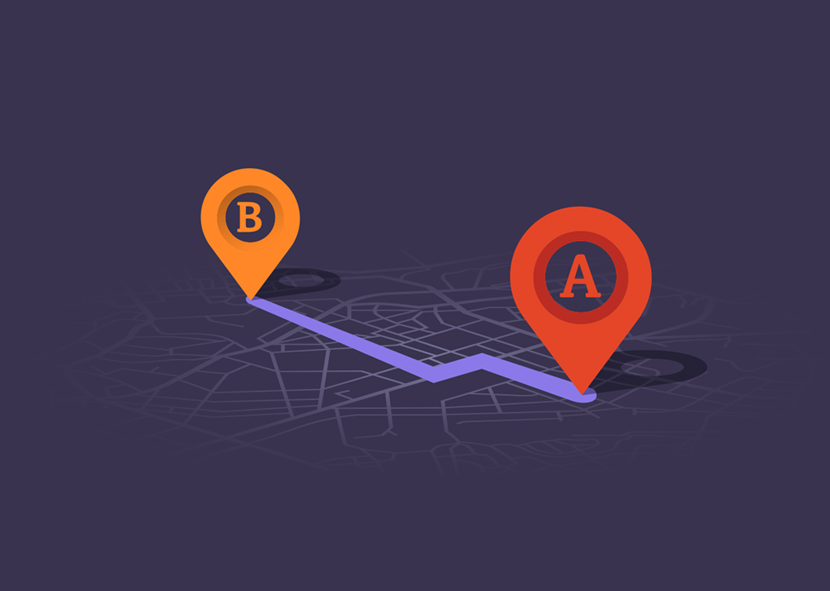 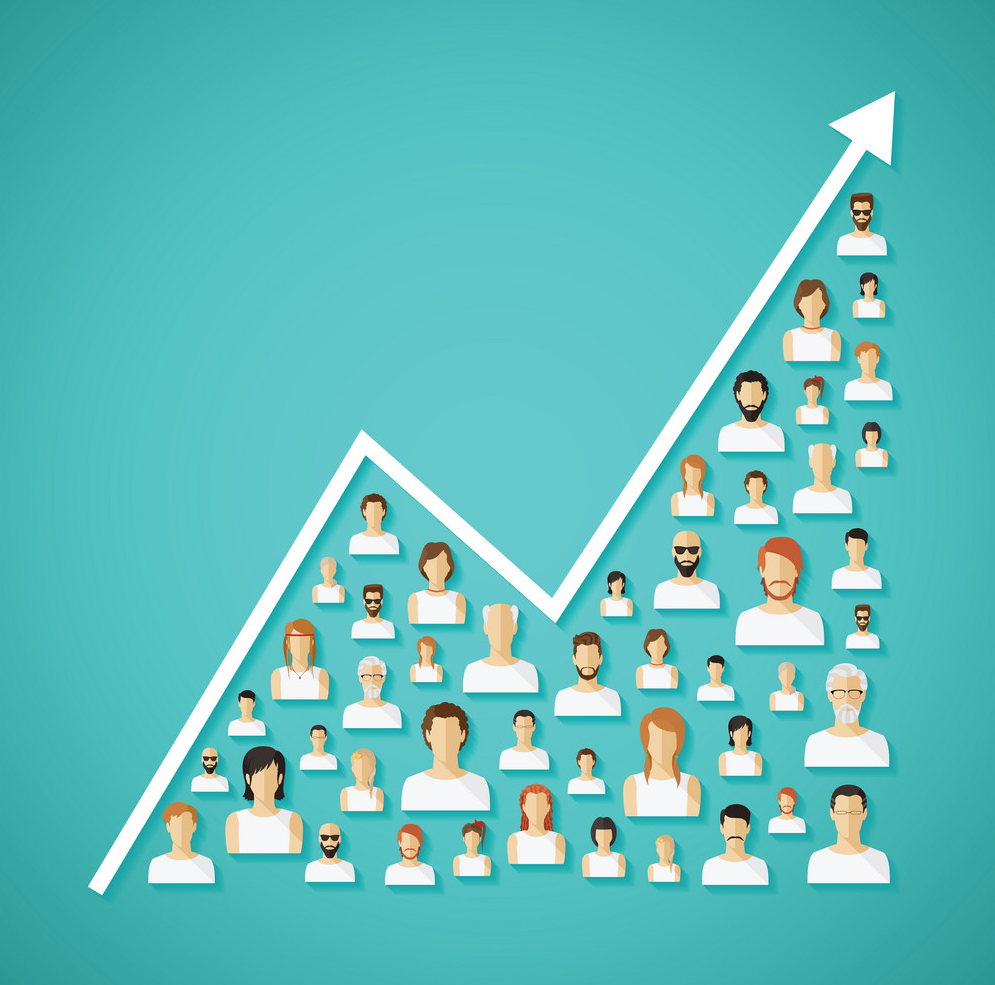 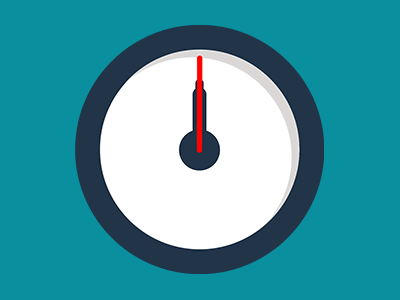 Half a million Israelis in Judea & Samaria -
Point of no Return
A person is not evicted from his home after half a century
"5 minutes from Kfar Saba"
3
Denial of population transfer 
Trump
Security Perception
Netanyahu
Components of the Israeli Argument
2
Historical Right
Begin
1
Trump Plan
2020
Changing borders
Denial of population transfer
Demilitarization of missiles and rockets
Trump Plan
2020
Changing borders
Denial of population transfer
Demilitarization of missiles and rockets
Regional Demilitarization of Rockets and Missiles I Changing the Reality
More and more factors in the Middle East are adopting worldviews and beliefs from the 11th century 
and developing access to 21st century technologies.
Regional Demilitarization of rockets and Missiles I  Landmarks
Lebanon 2006 | The transfer of the battlefield to the heart of the large population centers (UN Resolution 1701 - international farce)
Gaza 2009 | From Singapore to Somalia; Palestinian missile storehouse.
Syria 2013 | Disarmament of chemical weapons
The Hague 2014 | The status of the Palestinians in the Hague ties Israel’s hands.
[Speaker Notes: בלבנון שאחרי הנסיגה הישראלית החד-צדדית בשנת 2000, התבססה יכולת אש טילים ורקטות בהיקף המאיים במישרין, ומוכוון כולו, כנגד האוכלוסייה האזרחית בישראל.
מדובר באיום שלא ניתן להפריז בחשיבותו - היקף הנזק הפוטנציאלי התשתיתי והאחר ב״הבשלה מלאה״ של יכולות האש מלבנון שקול לנזק מפצצה לא קונבנציונלית קטנה.]
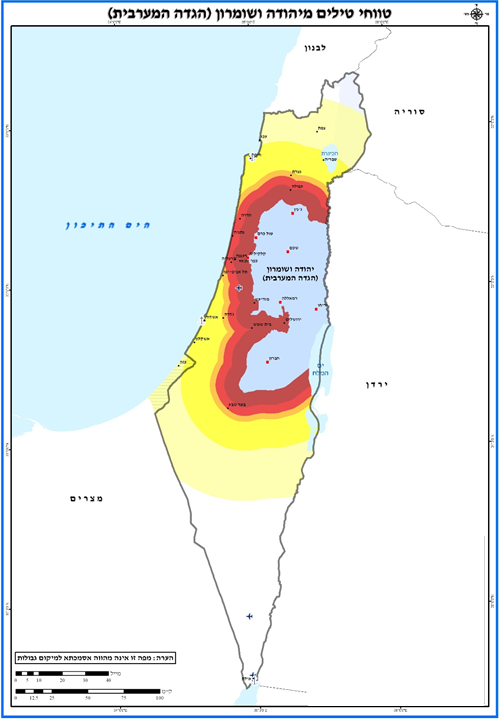 Missile ranges from Gaza
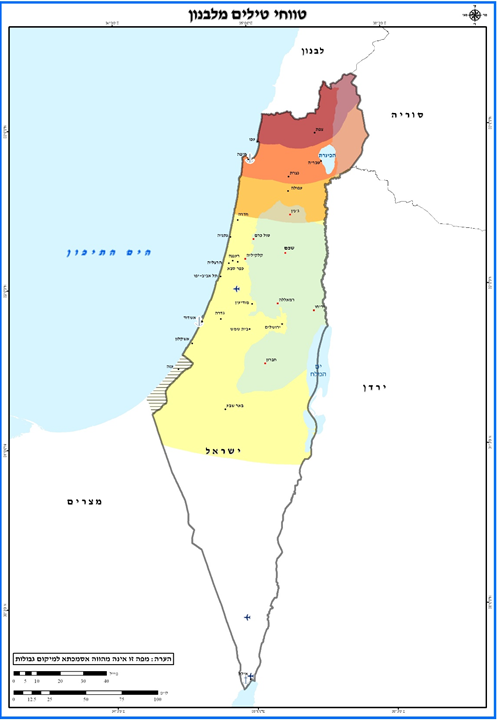 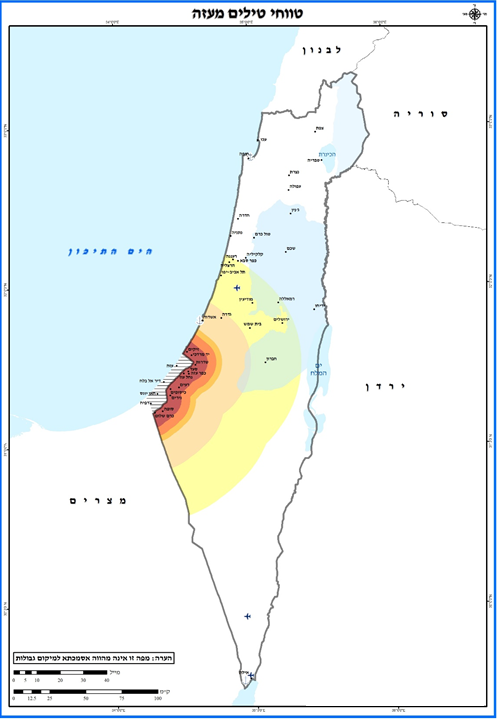 Missile ranges from Judea and Samaria(west bank)
Missile ranges from Lebanon
Lebanon
Lebanon
Lebanon
The Mediterranean sea
The Mediterranean sea
The Mediterranean sea
Egypt
Egypt
Egypt
Regional Demilitarization of rockets and Missiles I  The Threat
Israel | The loss of deterrence in the south directly affects the erosion of deterrence on the northern front against Iran and Hezbollah – the most significant threat to Israel.

The World | The international community’s delaying in the issue of demilitarization of the region could, sooner than we know, expose other regions of the world to a similar threat.
Trump Plan
Demilitarization of the Region From Rockets and Missiles
2020
Demilitarization of the region from rockets and missiles whose entire purpose is to harm the civilian population.
“Significant improvements for the people in Gaza will not occur until there is a ceasefire with Israel, the full demilitarization of Gaza, and a governance structure that allows the international community to safely and comfortably put new money into investments that will not be destroyed by predictable future conflicts.”
Peace to Prosperity, Sec. 4: ‘Borders’, p.12 

“The international community should be willing to provide compensation in the form of major investment for a complete and verifiable demilitarization of Gaza.”
Peace to Prosperity, Sec. 9: ‘Gaza Criteria’, p.26
Design of Israel’s Borders Over the Years
1920
2020
2045
1973
Territory for the Realization of Peace
New National Strategy
Territory for Asserting Sovereignty
[Speaker Notes: אלה שלושת מקטעי שאדון בהם בפניכם (להציג את שני המקטעים הראשונים).
נפתח במקטע הראשון 1920-1973]
The Sky is White with Terror
Thus Satan said:
This besieged one – how can I overcome him?
He has courage, talent
And the implements of war and resourcefulness.
And he said: I will not take away his power
And I shall not curb him with bit and bridle
And I will not bring him to cowardice,
And I shall not weaken his hands as in days of yore.
Only this shall I do: I will dull his mind
And cause him to forget
The justice of his cause.

Poem by Natan Altherman
Political Chaos in Israel, the United States, and Europe
A Global Pandemic
Technological Acceleration
The Strengthening of China, Russia and Iran.
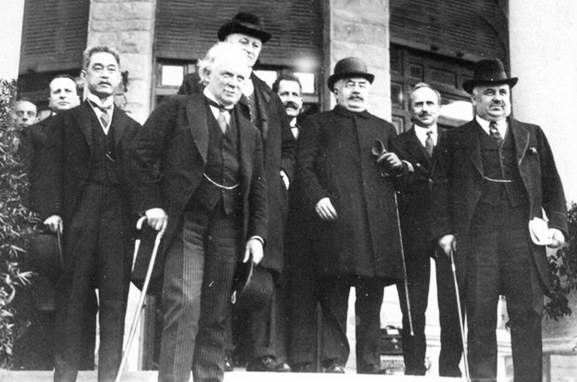 1920  San Remo Conference
[Speaker Notes: לפני 100 שנים בדיוק, התכנסו בסן רמו שבריוויירה האיטלקית, נציגי המעצמות שניצחו במלחמת העולם הראשונה. 
הם דנו בעתיד השטח במזרח התיכון שהיה משך 400 שנים בשליטת האימפריה העות'מאנית.]
1920  San Remo Conference
Mandates instead of Colonialism (Wilson).
British Mandate in Mesopotamia and Israel, and French Mandate.
A political entity and a national home for the Jewish people will be established in the territory of the Palestine Mandate.
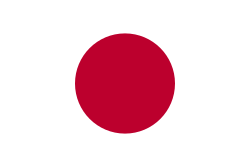 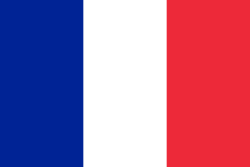 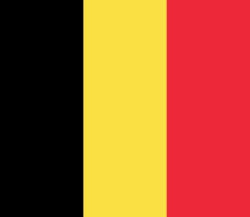 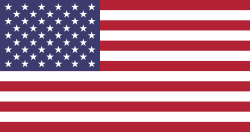 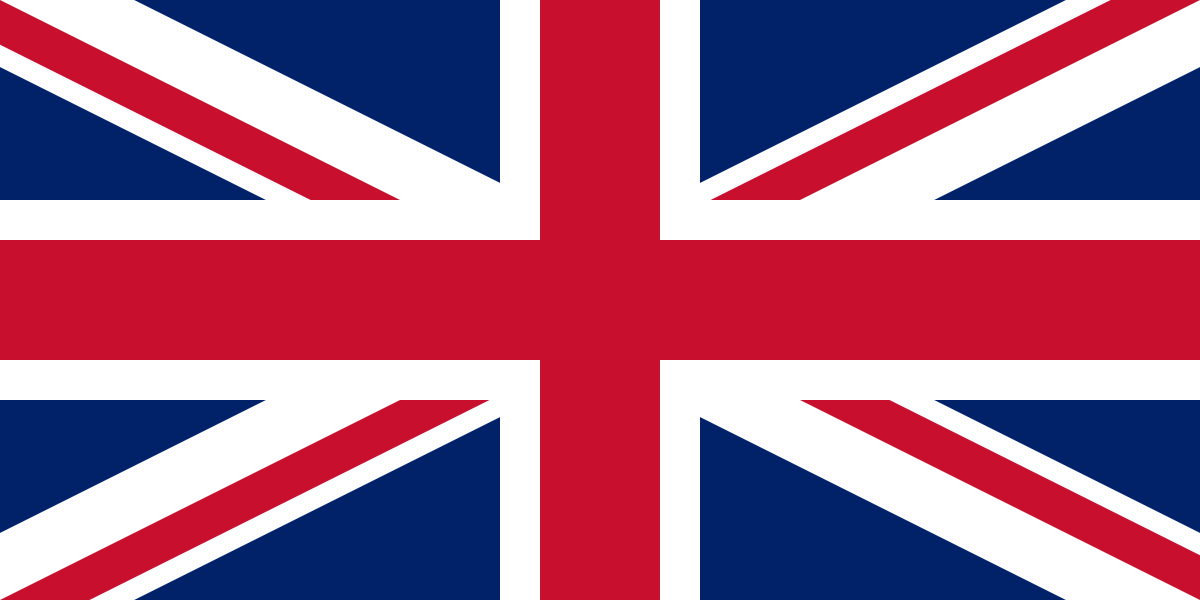 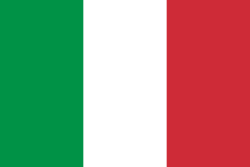 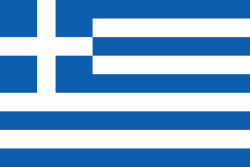 [Speaker Notes: המדינות המשתתפות...
נקבעו שלוש קביעות חדשניות וחסרות תקדים]
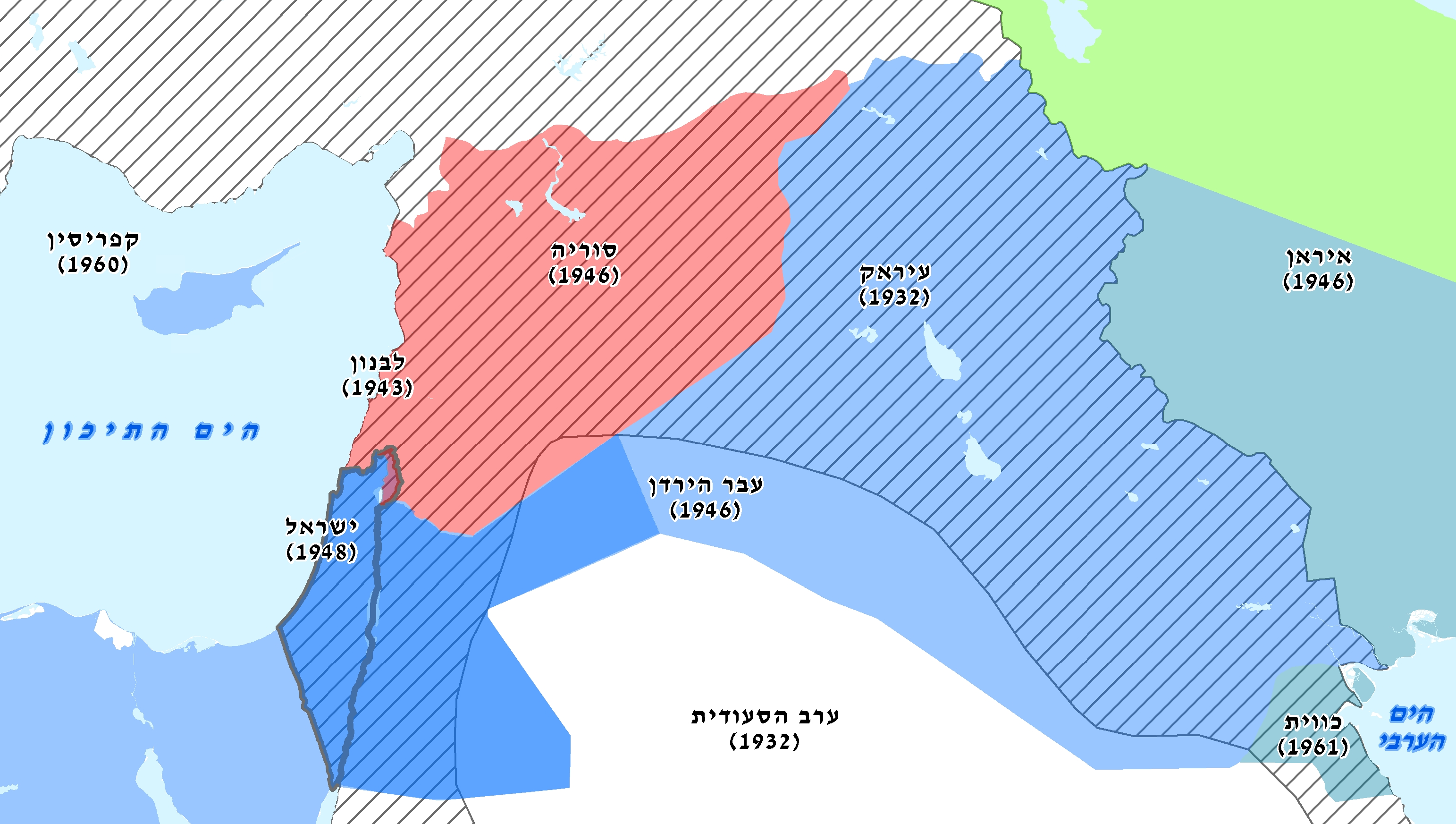 Cyprus
1946
Syria 
1946
Iran 1946
Iraq 1932
Lebanon 
1943
The Mediterranean Sea
Transjordan 1946
Israel 
1948
The Arabian Sea
Saudi Arabia 1932
Kuwait 1961
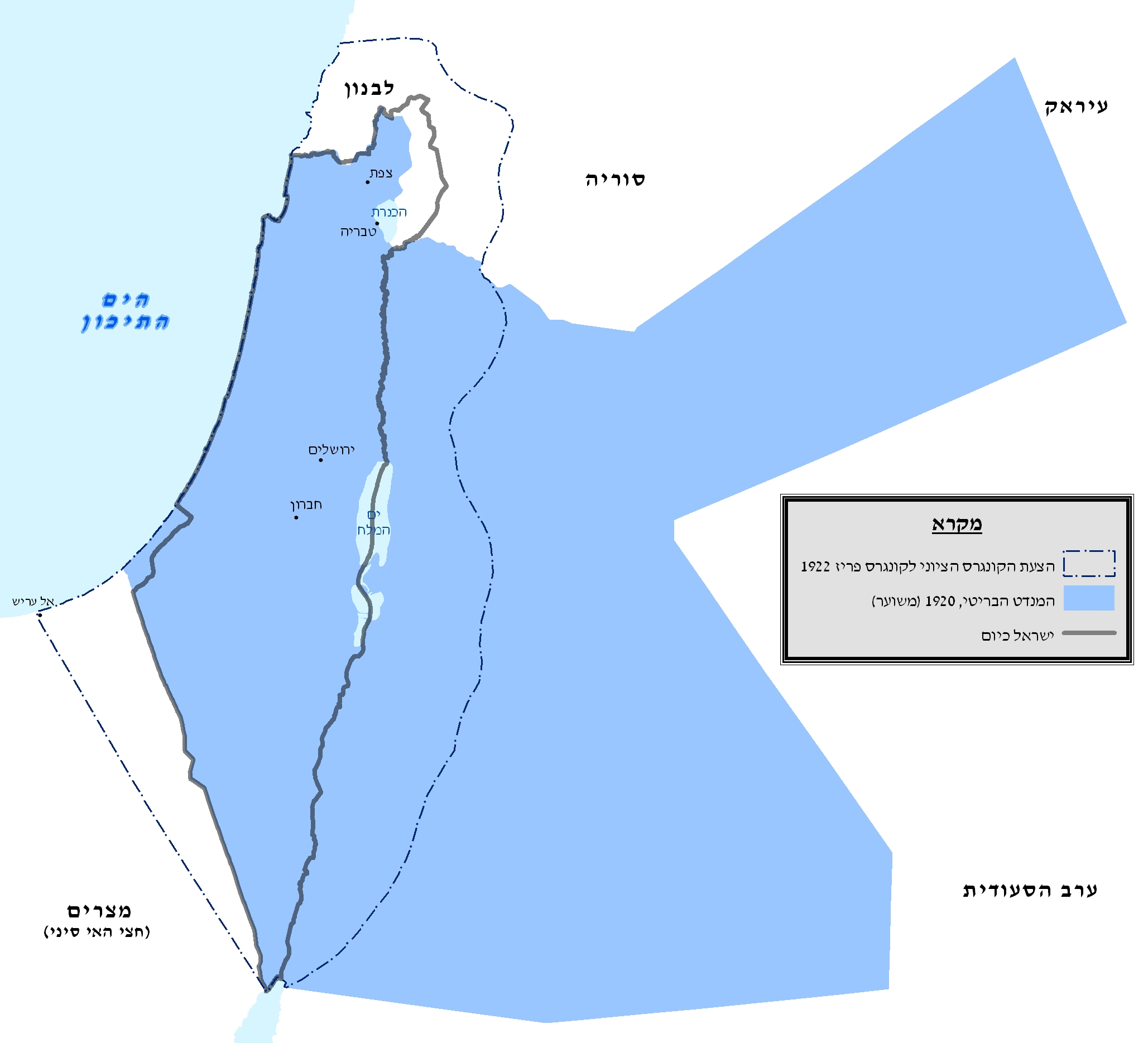 Lebanon
Iraq
Syria
The Mediterranean Sea
Legend
Proposal of the Zionist Congress to the Paris Congress of 1922
The British mandate
Israel today
Saudi Arabia
Egypt
[Speaker Notes: בסן רמו ניתנה לראשונה הכרה בינלאומית ביהודים כעם הראוי להגדרה עצמית במולדתו ההיסטורית.
הצהרת בלפור שניתנה 30 חודשים לפני ועידת סן רמו אומצה רשמית
החלטת סן רמו אושררה בידי חבר הלאומים - עצמאות יהודית בארץ ישראל הפכה למשפט העמים. 
ועידת סן רמו הכירה באופן תקדימי בעת החדשה בקשר האידאי בין העם היהודי, באשר הוא, לארצו, ומסמכה אותו רישמית בכתב המנדט. 
בכך הפך רעיון זה לעיקרון יסוד במשפט הבינלאומי למרות שיש מי שמתעלם מאירועי היסטורי מכונן זה בוויכוח הפוליטי העכשווי.]
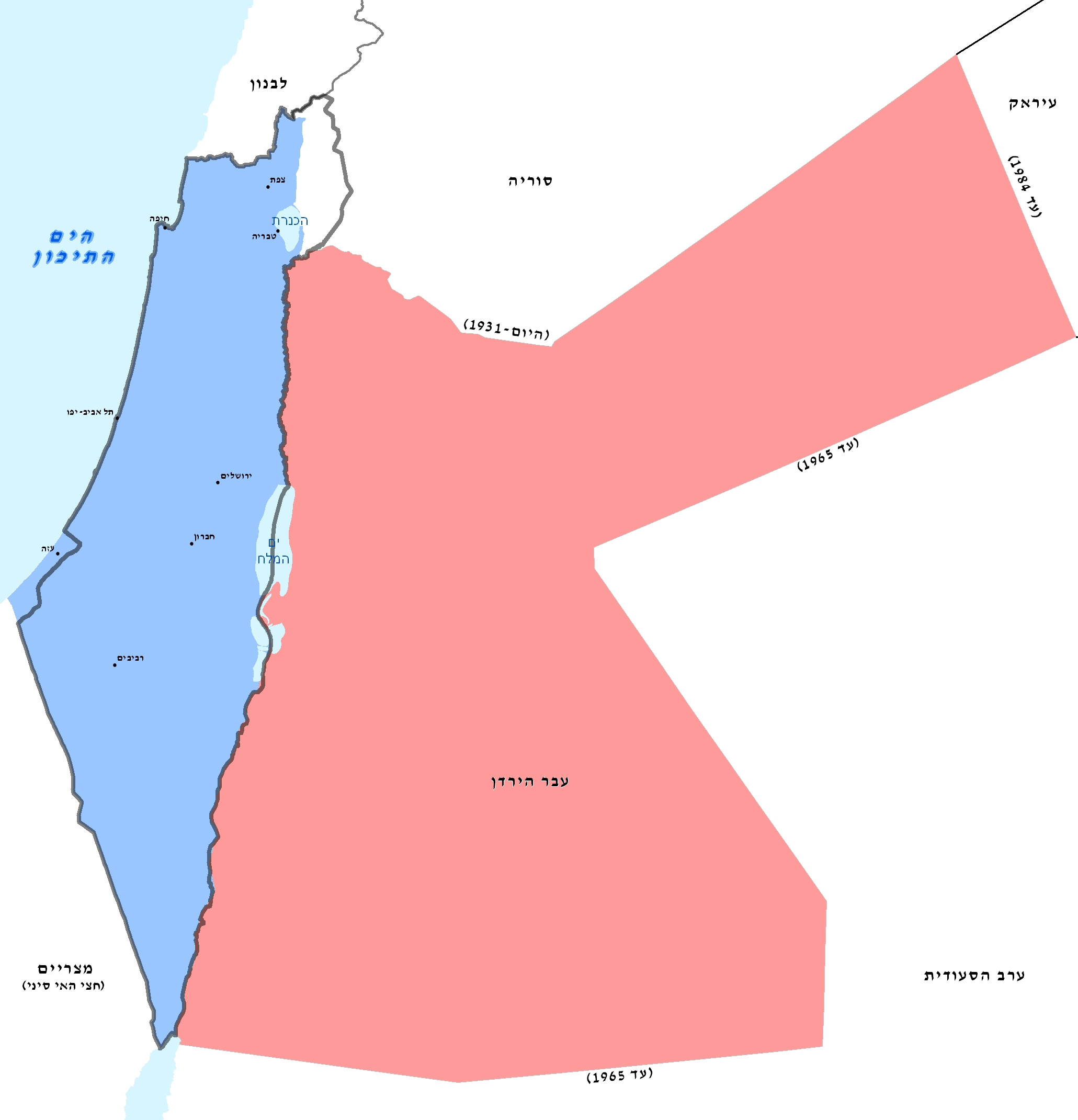 1922
Lebanon
Iraq
Syria
Until 1944
Mediterranean Sea
1931 - Present
Until 1965
Jerusalem
Hebron
Transjordan
Egypt
(Sinai Peninsula)
Saudi Arabia
Until 1965
[Speaker Notes: שנתיים לאחר ועידת סן-רמו, ב-1922, קיבלה בריטניה החלטה לנתק את עבר הירדן המזרחי משטח המנדט שיועד לשמש בית לאומי לעם היהודי.]
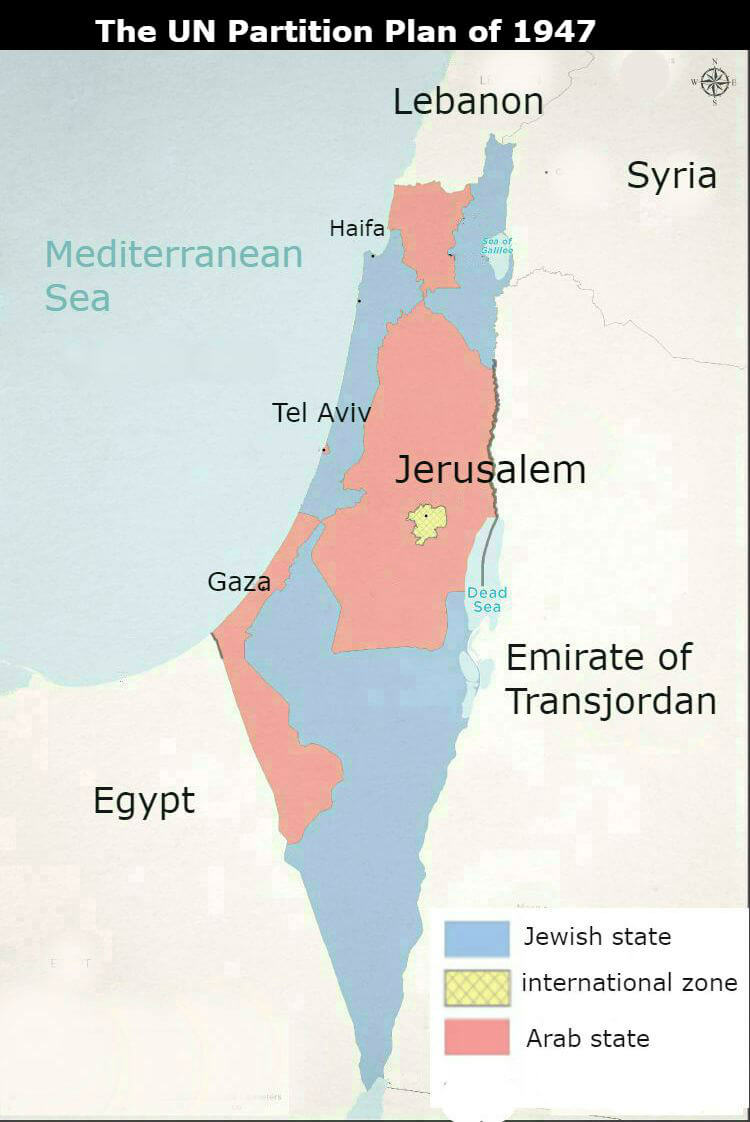 1947
UN Resolution 181
The Jewish State will encompass around 60% of the area under the British mandate that remained west of the Jordan River. The remaining area will be an Arab State.
[Speaker Notes: 25 שנים לאחר מכן, ב-1947 התקבלה תכנית החלוקה, החלטה 181 של האו"ם
התנועה הציונית, מתוך ראייה היסטורית ולאומית מפוקחת הסתפקה בשטח המהווה פחות משליש מתביעותיה הטריטוריאליות כפי שהוצגה 30 שנה לפניכן.
ב-1948 הכריזה על שטח זה כשטח הריבוני של מדינת היהודים, היא מדינת ישראל.]
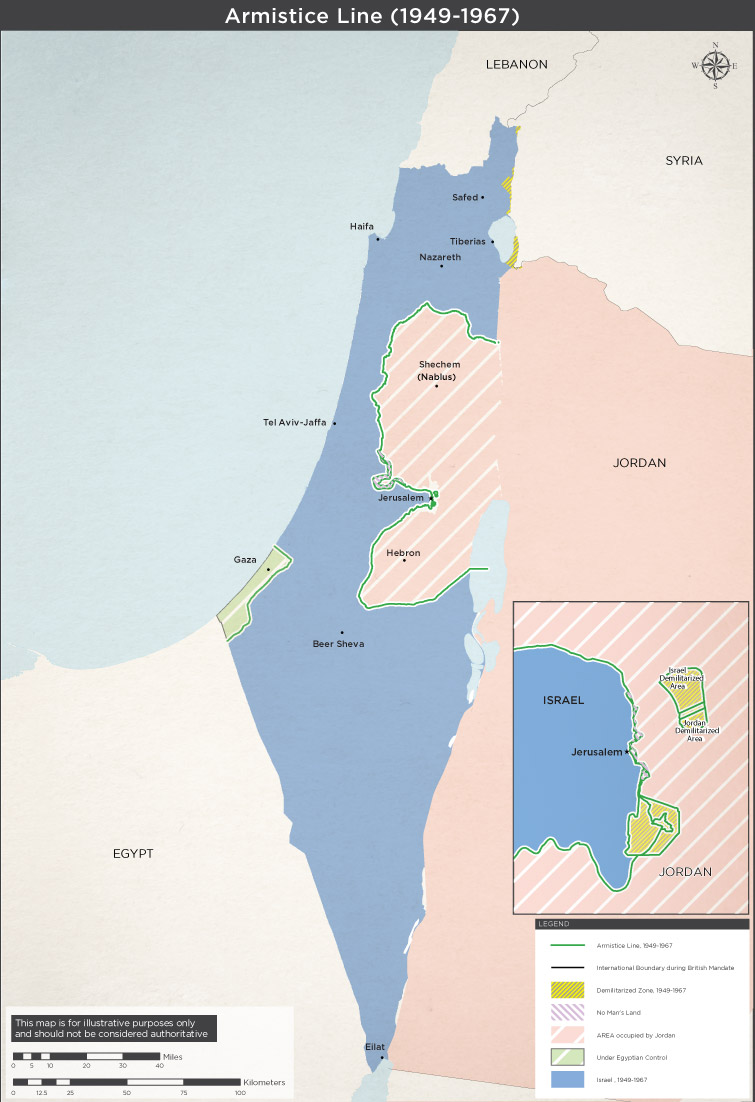 1949
After the War of Independence, 78% of the area under British mandate.
“Auschwitz Borders”:
	Borders not easily 
	protected thus allowing 	for another war.
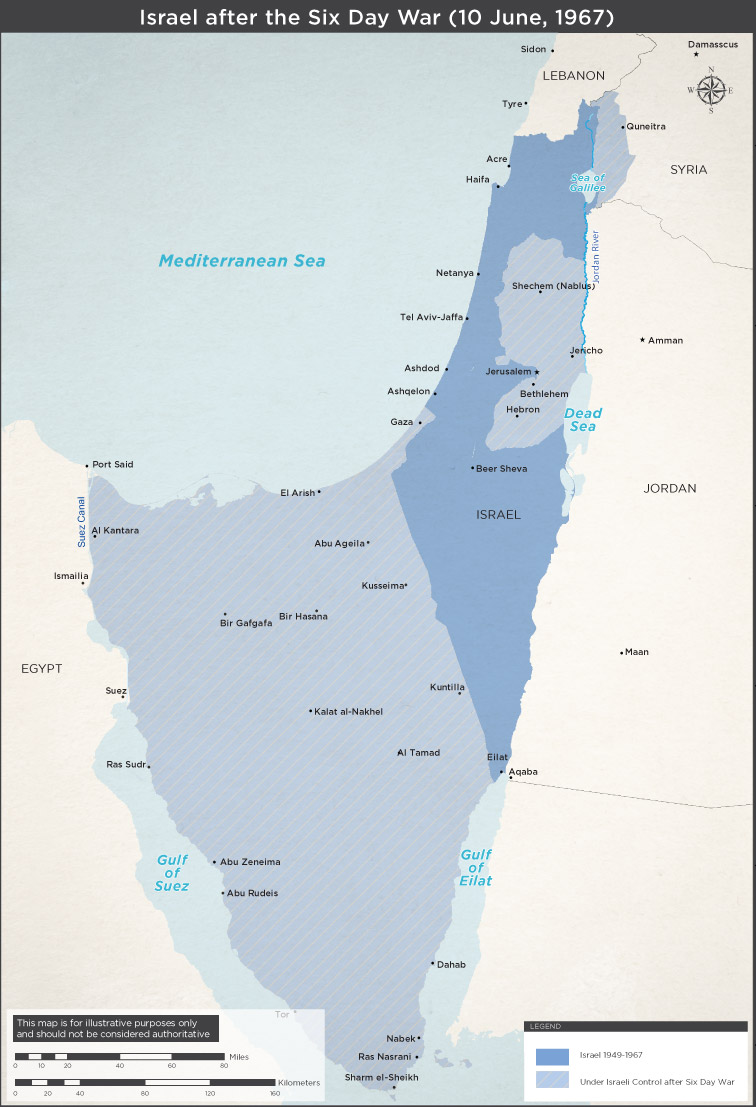 1967 Six Day War
From San Remo to the Yom Kippur War: shaping were a central component of national security.
In the following 50 years, the national security efforts were focused on attaining peace as base for a new national security concept.
[Speaker Notes: 19 שנים לאחר הפסקת האש שסיימה את מלחמת העצמאות ניצבה ישראל שוב, אל מול איום השמדה וסיימה, כנגד כל הסיכויים, מלחמת בזק בת שישה ימים בהרחבת גבולות משמעותית. 
לא עוד "גבולות אושוויץ".]
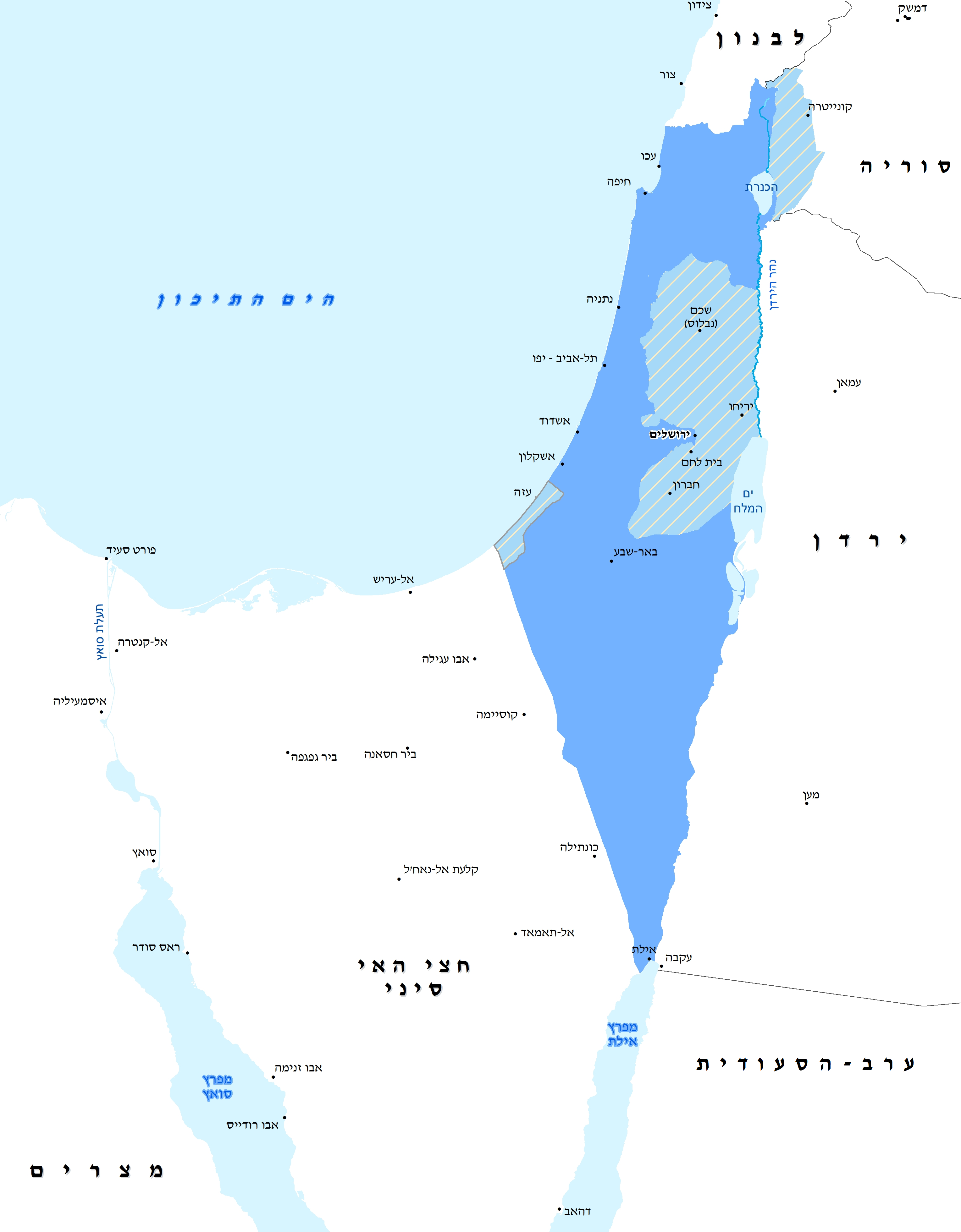 Lebanon
Syria
The Mediterranean Sea
Jordan
(Sinai Peninsula)
Saudi Arabia
Egypt
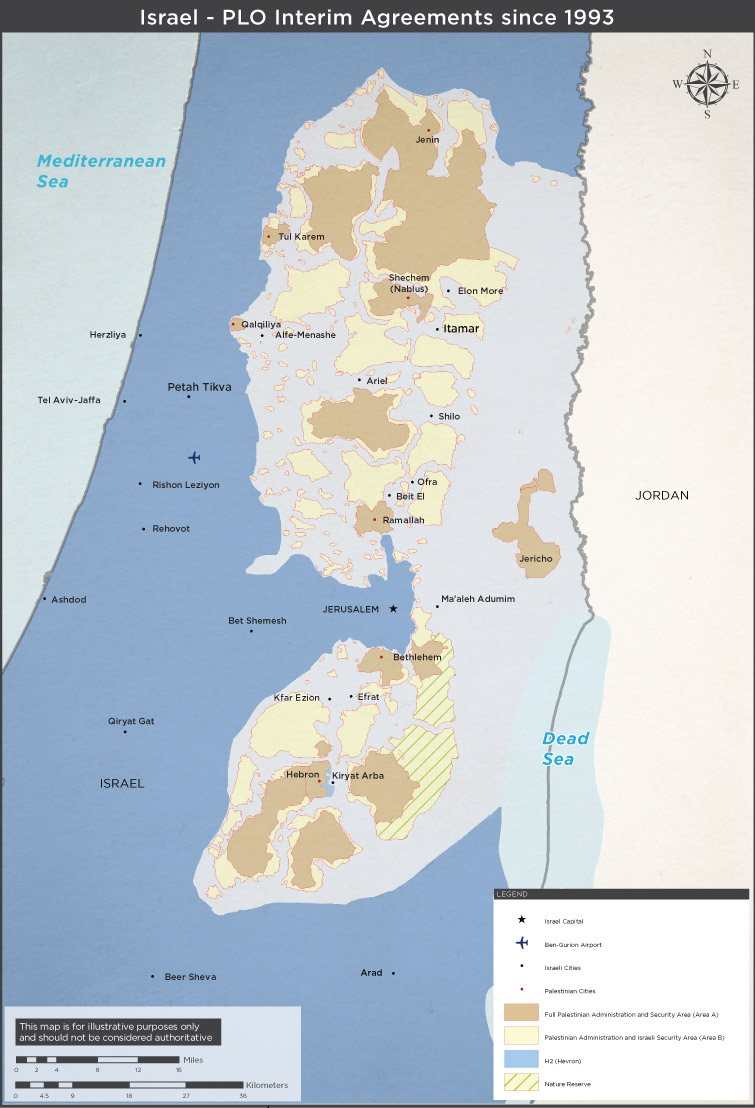 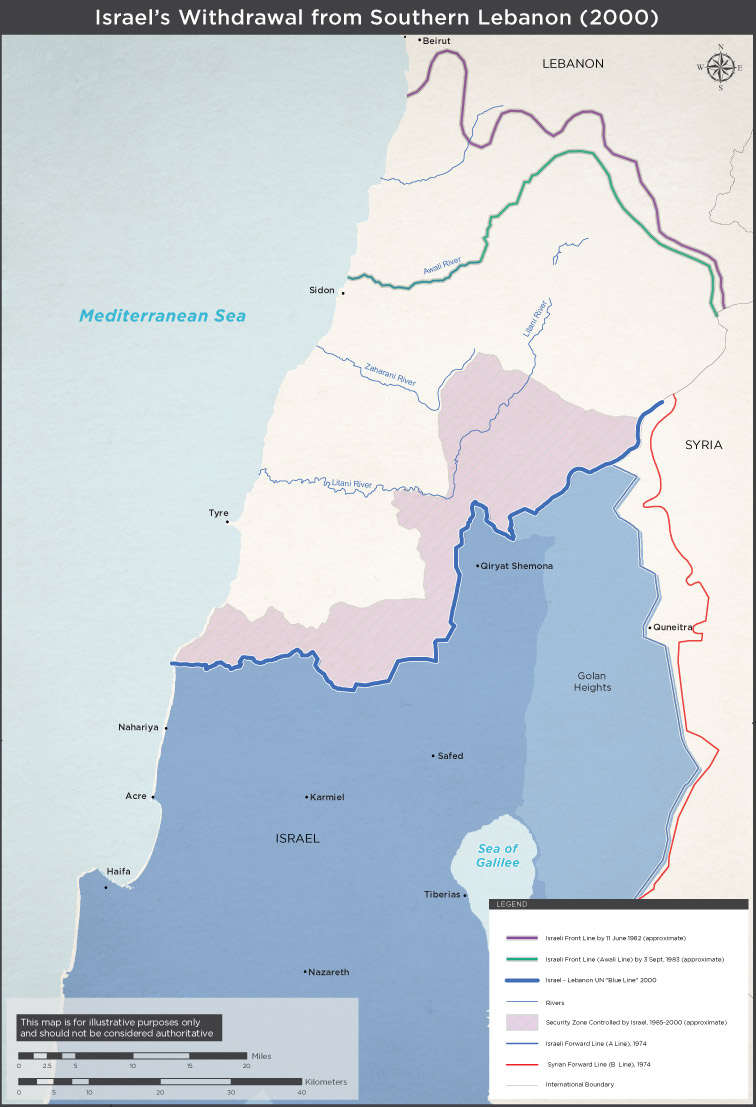 Disengagement from Gaza and Northern Samaria (2005)
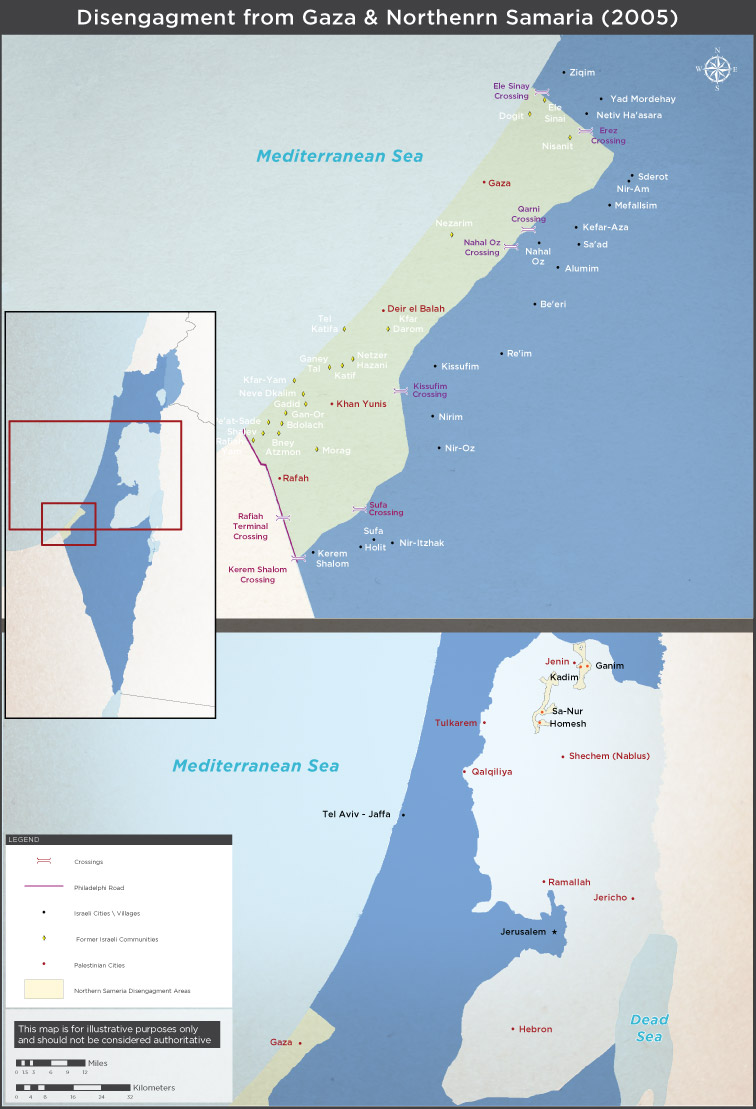 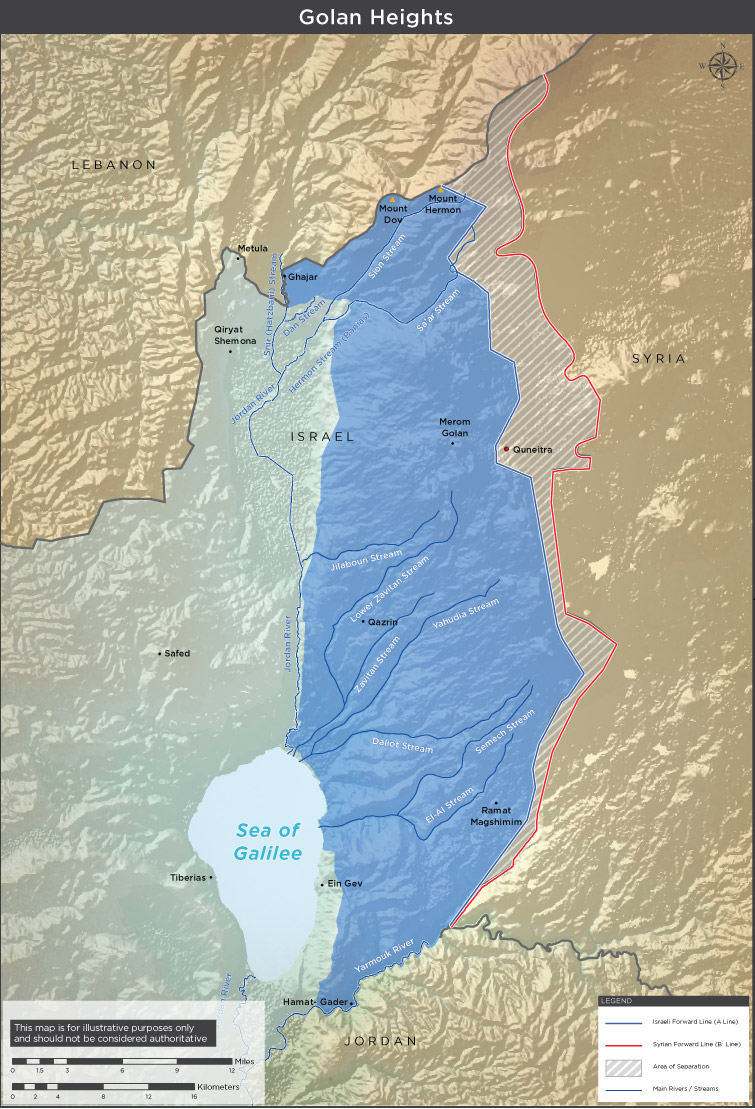